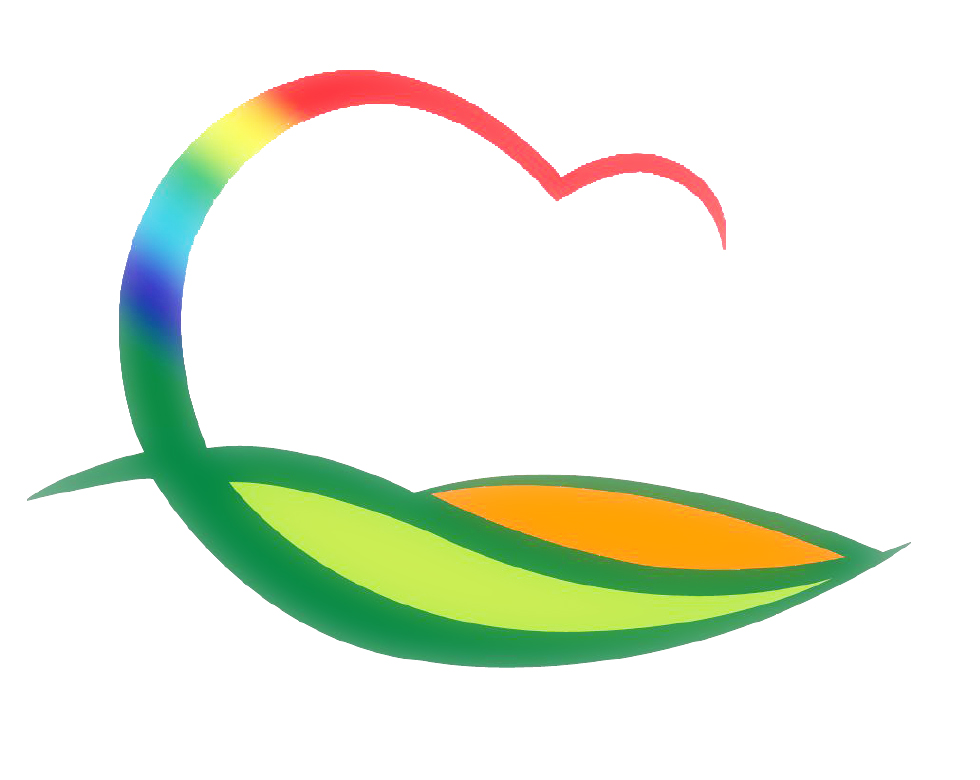 도 시 건 축 과
[Speaker Notes: 먼저, 지금의 옥천입니다.]
8-1. 영동군 관리계획 재정비 수립·용역 추진
위      치 : 영동군 전역(A=844.985 ㎢)
용  역 비 : 1,436백만원
용역기간 : 2015. 7. 7. ~ 2017. 6. 25.
추진내용 
   - 최종입안(안) 충청북도 사전 심의
8-2. 영동읍 중앙로 전선지중화사업 추진
위     치 : 경찰서 ~ 미주맨션, 영동역 ~ 용두교
사 업 량 : L= 1.7 ㎞ 
사 업 비 : 6,000백만원(군비 3,400, 한전 등 2,600)
   ※2016년 예산 2,700백만원(군비1,500, 한전 등 1,200) 
추진내용 
   - 배전선로 공사착공
8-3. 2016년 지역수요 맞춤지원 공모사업 추진
일     시 : 8. 4.(목)
장     소 : 정부종합청사(세종시)
발 표 자 : 도시건축과장 외 2명
내     용 : 영동 도심무지개 경관조성사업 발표
8-4. 동정 급경사지 붕괴위험지구 정비사업 추진
위     치 : 영동읍 동정리 125-8번지 일원
사 업 량 : L=240m
사 업 비 : 4,000백만원
내     용 : 준공
8-5. 군계획도로 개설사업 추진
                                                                                                (단위 : 백만원)
8-6. 소규모 주민생활편익사업 추진 
사 업 량 : 202건 / 7,663백만원
추진 현황
8-7. 다목적광장 및 쉼터조성사업 추진 
위     치 : 매곡면 옥전리 782
사 업 비 : 200백만원(도비60, 군비140)
내     용 : 야외무대, 파고라, 조경, 목교 등 설치 완료
8-8. 농촌주택개량사업 대상자 현지 지도 추진 
사  업 량 : 30동(준공 6동, 미준공 24동)
사업내용 : 노후 불량주택 개량 등 농촌주거환경 개선
추진내용 : 미준공 주택개량사업 대상자 견실시공 지도